MATEMATIKA
5- sinf
MAVZU:
TO‘G‘RI VA NOTO‘G‘RI KASRLAR
Mustahkamlash
a)
yoki
d)
yoki
b)
e)
yoki
yoki
To‘g‘ri va no‘to‘g‘ri kasrlar
To‘g‘ri kasrlar
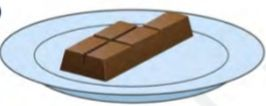 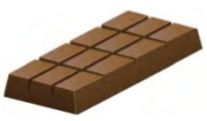 Noto‘g‘ri kasrlar
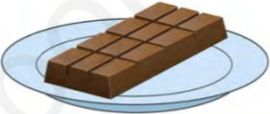 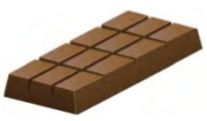 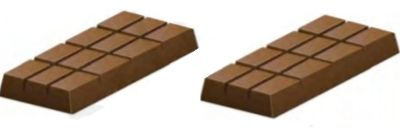 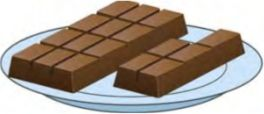 59- masala
Quyidagi kasrlardan qaysi biri to‘g‘ri, qaysi biri noto‘g‘ri kasr ekanligini aniqlang:
to‘g‘ri kasr :
noto‘g‘ri kasr :
60 -masala
Quyidagi kasrlardan qaysi biri : a) 1 dan katta ; b) 1 ga teng ; d) 1 dan kichik ?
Birdan katta :
Birga teng :
Birdan kichik :
62- masala
Daftaringizga sonlar nurini chizing. Unda 8 katak uzunligiga teng bo‘lgan birlik kesmalar olib, koordinatalari
bo‘lgan nuqtalarni belgilang. 
Bu kasrlarning qaysilari : a) 1 dan katta ; b) 1 ga teng ; d) 1 dan kichik?
Birdan katta :Birga teng    :Birdan kichik :
0
1
63-masala
Rasmga qarab : a) EM kesma KD kesmaning ; b) KD kesma EM kesmaning qanday qismini tashkil qilishini toping.
E
M
K
D
64- masala
Mustaqil bajarish  uchun topshiriqlar
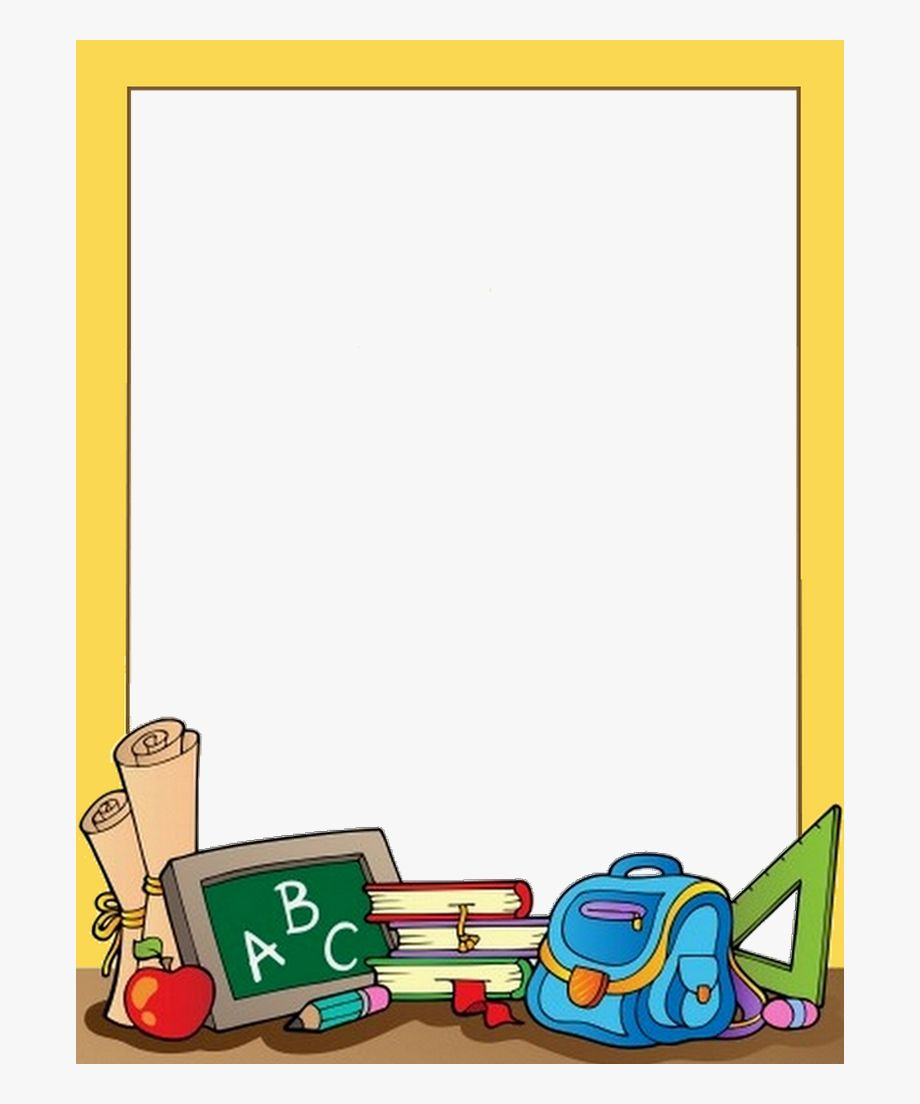 Darslikning  29-betdagi 
66-,67-,68-; 69-masalalarni yechish.